Nightingale TributeNightingale TributeLinield Henry BennettPatrina BestPamela BurigAudrey Adrian ByrdChristine Allen CoxJoanne Elizabeth CoyleBarbara Jane Hurt DanglerMargaret Regan DeanMarilyn GoldwaterElizabeth Jean Holloway
Nightingale TributeDiane JohnsonSusan Louise Bayer JordanSharon Layman         Sonia Argentina QuinteroPatrice RobinsCindy SargentLisa Ann SauterMargaret Rose TesnerMargaret Woodland
He / She was there
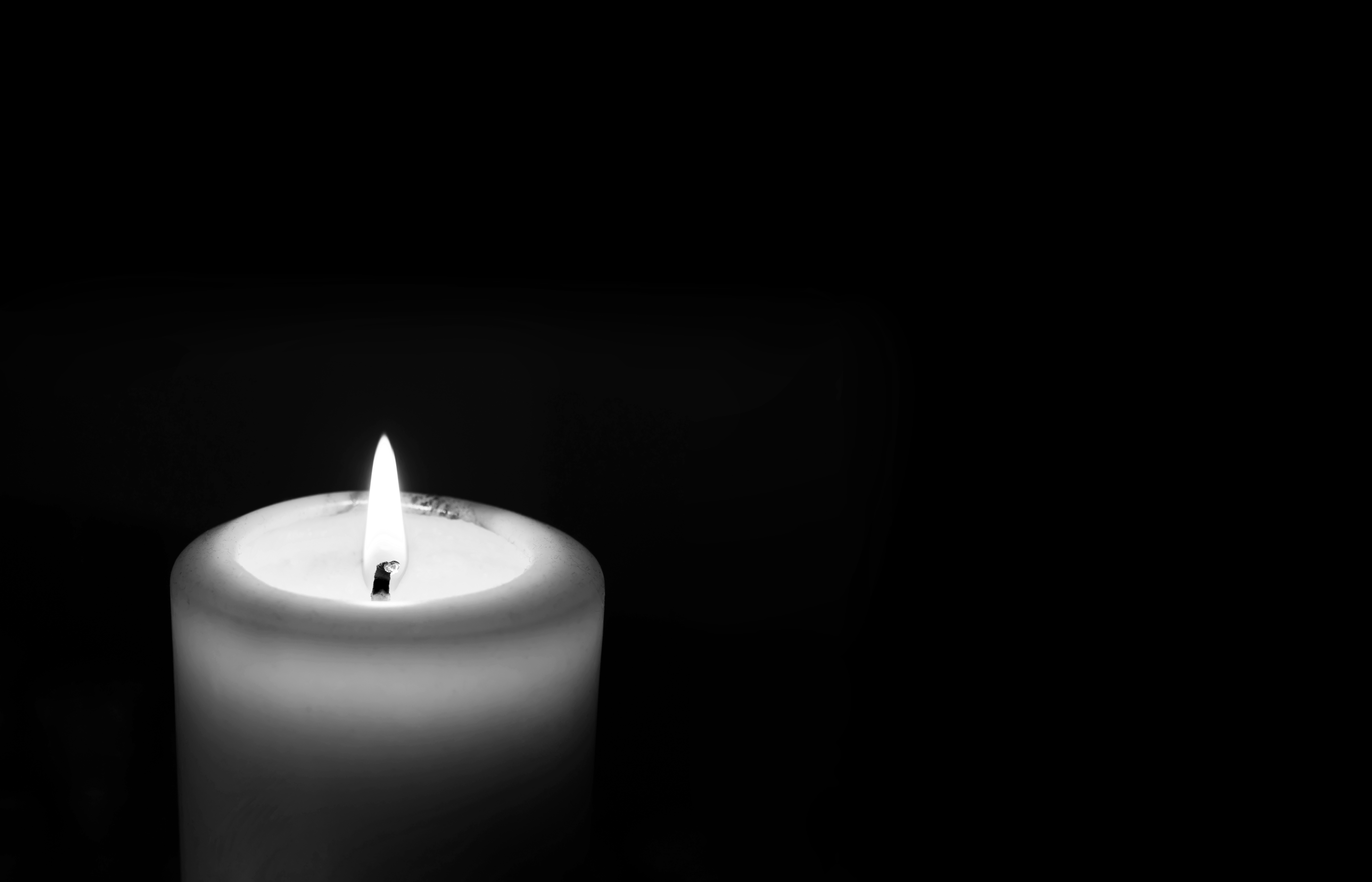 A Moment of Silence